Restitution départementaleSarthe
Répartition des établissements sur le département
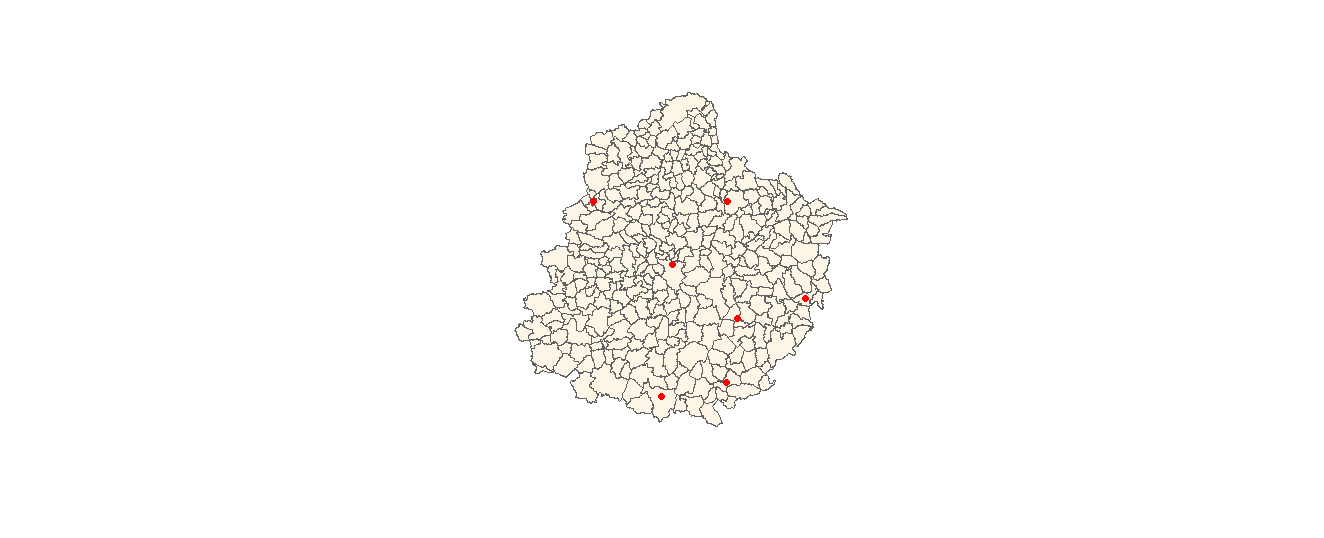 2
3
1
1- CENTRE MÉDICAL G. COULON 	SITE DU MANS
2- HL SILLE LE GUILLAUME-CENTRE SOINS SUITE	PGNS 
3- HL  BONNETABLE - CENTRE SOINS DE SUITE	PGNS
4- CENTRE HOSPITALIER ST CALAIS	
5- CENTRE MEDICAL G. COULON-LE GRAND LUCÉ	
6- HOPITAL FRANÇOIS DE DAILLON AU LUDE	
7- CENTRE HOSPITALIER CHATEAU DU LOIR
4
5
7
6
Sarthe
 (2017)
118
235
91
859
Sarthe
(taux bruts 2019)
12,4
6,50
Analyse départementale de la maturité des établissements sur les missions de proximité
Appui au premier recours, aux professionnels de ville et autres acteurs de l’offre de soins
Prise en charge des personnes en situation de vulnérabilité et leur maintien dans leur lieu de vie, en liaison avec le médecin traitant
Moyens disponibles pour la réalisation des missions
Contribution à la permanence des soins et à la continuité des prises en charge en complémentarité avec la médecine ambulatoire
Participation à la prévention et à la promotion de la santé
Légende
Faible niveau de maturité
Maturité intermédiaire
Haut niveau de maturité
Détail du niveau de réalisation des missions par établissement ou site
Collaborations entre établissements et CPTS
4
5
6
Détail des correspondances CPTS – ES de l’étude
Etat des collaborations entre CPTS et ES étudiés
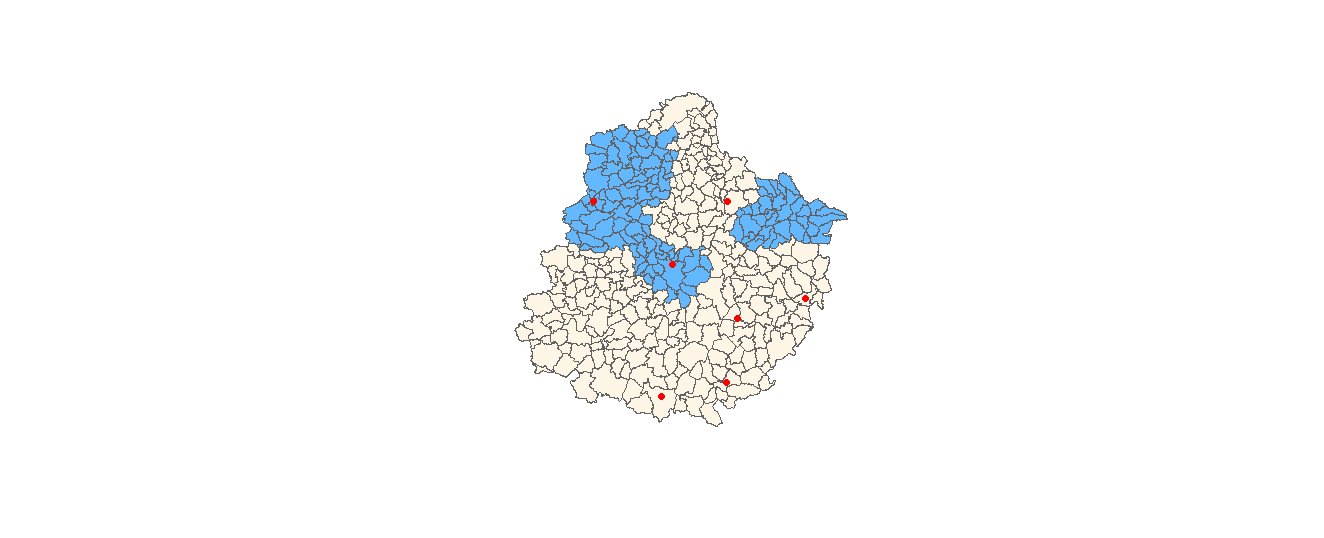 1- CENTRE MÉDICAL G. COULON SITE DU MANS
2- HL SILLE LE GUILLAUME-CENTRE SOINS SUITE - PGNS 
3- HL  BONNETABLE - CENTRE SOINS DE SUITE	PGNS
4- CENTRE HOSPITALIER ST CALAIS	
5- CENTRE MEDICAL G. COULON-LE GRAND LUCÉ	
6- HOPITAL FRANÇOIS DE DAILLON AU LUDE
7- CENTRE HOSPITALIER CHATEAU DU LOIR
3
2
1
4
5
ES non impliqués dans des CPTS
ES en relation avec une CPTS mais sans action conjointe
Collaboration effective ES-CPTS
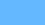 Commune dans une CTPS
7
6
Légende :
Retour des focus groups départementaux 1/2
Enjeux des CPTS
Enjeux des établissements
1. Communiquer / informer / animer 
Problématique de démographie médicale aussi très forte pour les établissements et ouverture à des solutions innovantes mixtes
Plusieurs établissements de proximité non couverts par une CPTS sur le département.
ES disposés à jouer un rôle de facilitateur auprès des professionnels dans les territoires non couverts par une CPTS, en lien avec les équipes de soins primaires (ESP).
Informer les élus et aligner les initiatives relatives à la démographie médicale. 
 
2. Coordination des parcours 
Forte implication des ES sur le parcours des personnes âgées: attentes fortes à l’égard des CPTS / 1er recours pour optimiser le parcours et limiter le recours aux urgences
Possibilité de mettre à disposition des plateaux techniques pour la médecine de ville.  
Disposés à être facilitateur pour la mise en œuvre d’une offre de spécialités notamment via la télémédecine mais ressources médicales faible dans les ES 
Intérêt à développer des ressources IPA / IDEC en temps partagé avec ville
 
3. Gouvernance 
La CPTS doit rester à l’initiative des libéraux: CH facilitateur ou copilote. 
Portage conjoint de projets de territoire avec la CPTS locale / les professionnels de santé: facteur d’attractivité médicale.
1. Communiquer / informer / animer
Démographie médicale sous très forte tension.
Problème de recrutement: difficulté à fixer les internes. 
Besoin de communiquer sur des modèles innovants qui permettent de libérer du temps médical et ont fait leurs preuves: protocoles IDE / généralistes en MSP
 
2. Coordination des parcours 
Priorité donnée au parcours des personnes âgée: repérage à domicile et prévention des ruptures en sortie d’hospitalisation
Extension à d’autres infra territoires du suivi à domicile des PA en appui sur protocole IDE salariées – MG libéraux déjà en place au sein de la MSP Simone Veil (Pôle de santé de la Ferté Bernard)
Besoin de formaliser la coordination entre professionnels du 1er recours (médecin, paramédicaux, pharmacien) en parallèle à la coordination ville hôpital
Attentes fortes en termes d’accès rapide des consultations spécialisées via télémédecine en appui sur les établissements de proximité
 
3. Gouvernance 
Des CPTS intègrent déjà des hôpitaux (de proximité ou non) dans l’un de leurs collèges
Des instances de discussion CPTS-hôpitaux existent déjà avec les CH mais pas toujours avec l’établissement de proximité.
Département fragilisé et besoin de capitaliser sur d’autres expériences en région
retour des focus groups départementaux 2/2
Consensus
Problématique majeure de la démographie médicale (donc accès aux soins) touche la ville et les établissements: traiter le problème conjointement en lien avec les élus

Du fait des difficultés partagées, souhait conjoint d’innovation organisationnelle a) en soins de 1er recours b) au sein des ES et c) via des postes et protocoles et outils partagés => rôles des IDE +++

Accès aux soins spécialisés et au plateau technique via la télémédecine… et si besoin en recourant à des ressources externes au département

Priorisation du parcours des PA: 1) réponse au besoin populationnel prioritaire 2) levier le plus fort pour libérer du temps médical et suivre plus de patients

Besoin d’améliorer la couverture en CPTS sur le territoire et à défaut s’appuyer sur ESP ou MSP avec le support des ES (pas uniquement les HP).